УПРАВЛЕНИЕ ФЕДЕРАЛЬНОЙ НАЛОГОВОЙ СЛУЖБЫ ПО Г. СЕВАСТОПОЛЮ
Декларационная кампания 2023                                в отношении обязанных граждан
Доклад начальника отдела камерального контроля НДФЛ и СВ №2  
Балуевой Натальи Борисовны
02.03.2023
Декларационная кампания 2023 года
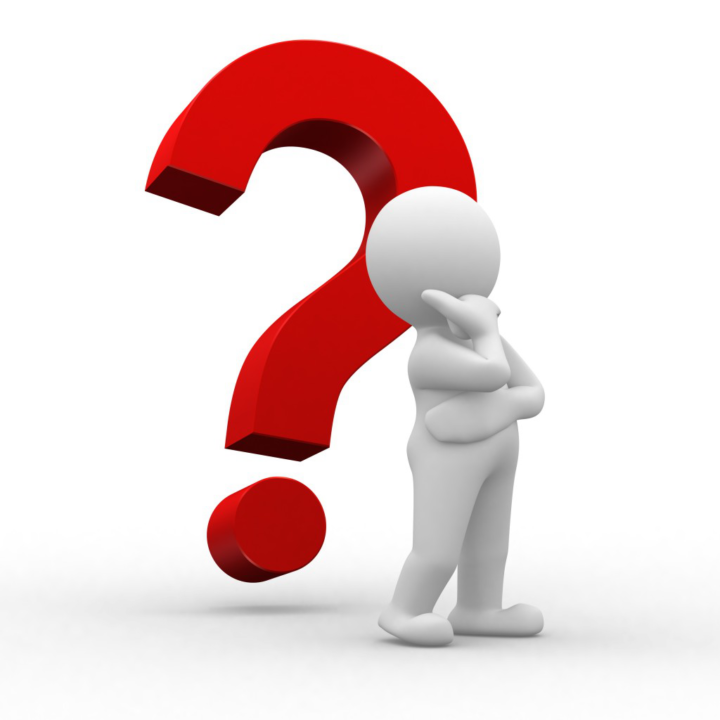 Кто обязан декларировать 
доходы 
по итогам 
2022 года
.
2
Граждане, обязанные декларировать доходы
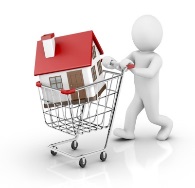 лица, получившие доход от продажи недвижимого имущества
лица, получившие в дар от иных физических лиц, 
не являющихся близкими родственниками, недвижимое имущество, транспортные средства, акции и иное имущество
.
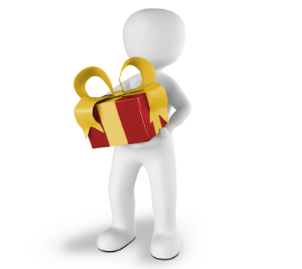 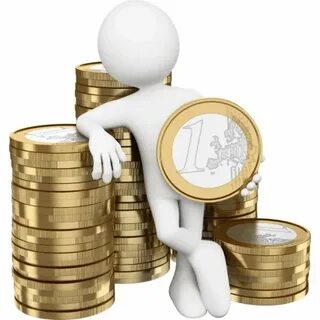 лица, получившие вознаграждения от 
физических лиц и организаций
3
Граждане, обязанные декларировать доходы
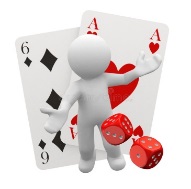 лица, получившие выигрыши от операторов лотерей, распространителей, организаторов азартных игр
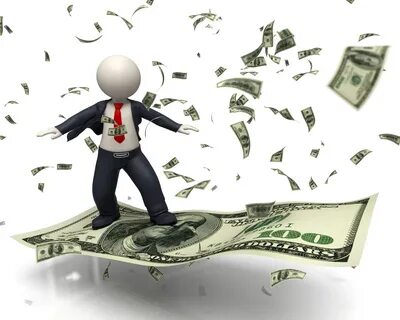 лица, получившие доходы от источников, находящихся за пределами Российской Федерации
4
Освобождение от обязанности по представлению декларации
1
2
.
3
4
5
Особенности освобождения при продаже 
жилого имущества
1
2
.
3
4
5
6
Декларирование доходов индивидуальными предпринимателями и лицами, занимающимися частной практикой
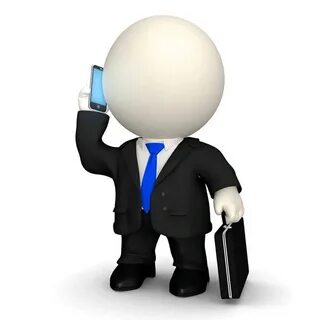 .
7
Декларация по форме №3-НДФЛ за 2022 год
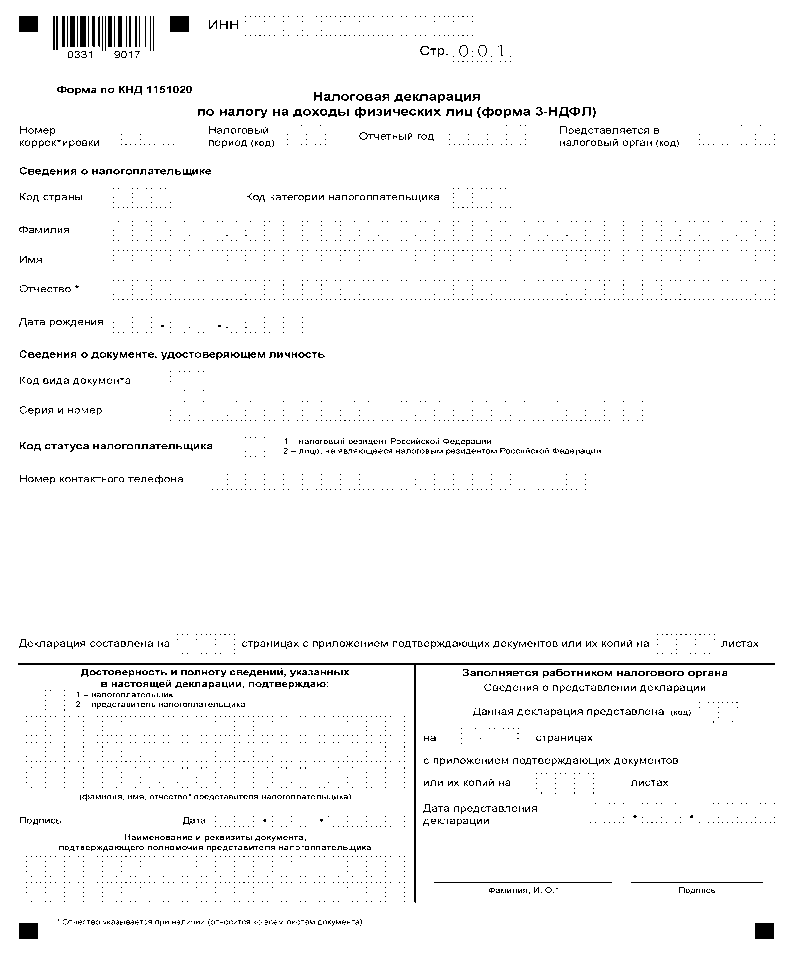 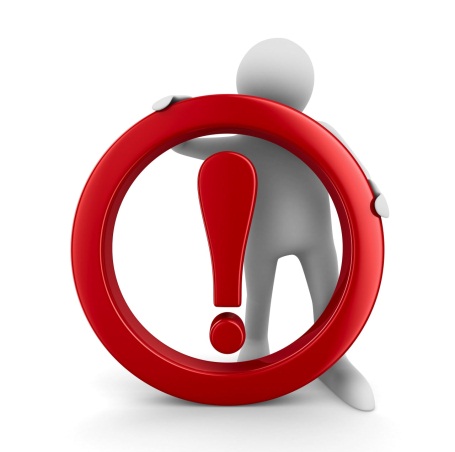 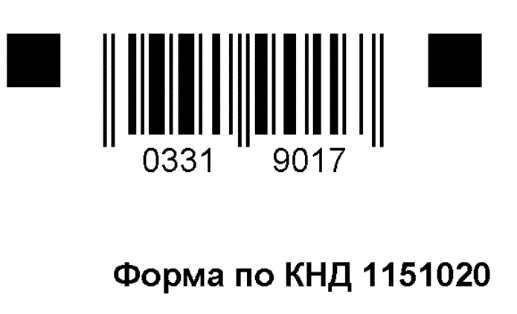 Срок предоставления декларации -   не позднее 02 мая 2023 года

Срок уплаты налога -
не позднее 17 июля 2023 года
8
Преимущества заполнения декларации в Личном кабинете
1
2
3
.
4
5
6
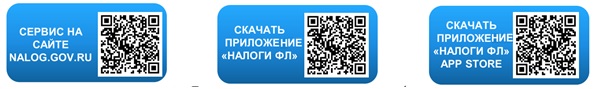 9
Ответственность за нарушение срока предоставления налоговой отчетности и нарушения срока оплаты налога
.
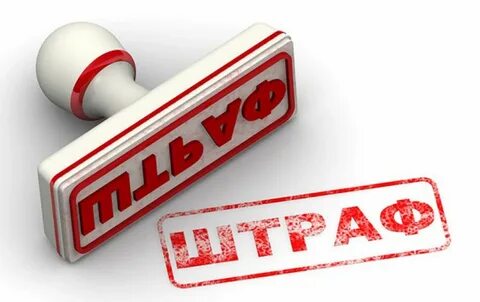 10
Контактная информация по вопросам НДФЛ
телефон горячей линии:
8-800-222-22-22
адрес официального сайта:
nalog.gov.ru
г. Севастополь, ул. Кулакова, 37
г. Севастополь, ул. Героев Севастополя, 74
.
г. Севастополь, ул. Пролетарская, 24
11
БЛАГОДАРЮ  ЗА  ВНИМАНИЕ
30 января 2015 года